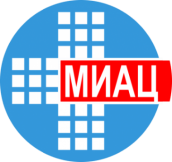 Отдел оперативной отчетности
Качество ведения Регистров льготников, Справочника врачей для выписки льготных рецептов в информационных системах
Приказ Депздрава Югры от 31.01.2013 г. № 37 «О введении в промышленную эксплуатацию автоматизированной системы АСУЛОН «М-АПТЕКА (версия 6) – Модуль «М-АПТЕКА плюс ЛПУ» на территории Ханты-Мансийского автономного округа – Югры»
[Speaker Notes: Базовая информация для мониторинга лекарственного обеспечения – качественное ведение регистров льготников, справочника врачей и автоматическая выписка льготных рецептов в информационной системе.]
Регистр региональных льготников
В соответствии с письмом МИАЦ от 15.06.2017 г. № 1128 медицинские организации должны были скорректировать двойные записи в региональном регистре. Остаются  неисправленными записи:
Наличие двойных записей в региональном Регистре остались в
БУ «Пионерская районная больница» 
                                                                                (нужно было исправить единственную   
                                        запись – не исправлена), 
БУ «Поликлиника п. Белый Яр» 
                                                                                 (нужно было исправить единственную 
                                        запись – не исправлена), 
 БУ «Федоровская городская больница» - не приступала к исправлению регистра (имеются 5 двойных записей),  
БУ «Ханты-Мансийская районная больница» из 11 двойников исправила 1.
Модернизированный сайт 7 ВЗН  

        Минздрав России перешел на модернизированную информационную систему (ФР 7Н). В системе ведется Федеральный регистр лиц, больных высокозатратными нозологиями, оформляется заявка на лекарственные препараты, заполняются данные о выписке – отпуску и остатках этих препаратов. 
        БУ «Медицинский информационно-аналитический центр» письмом от 29.08. 2017  № 1680 информировало медицинские организации о том, что в Справочнике врачей ПО АСУЛОН нужно  указать  СНИЛС врачей, которым дано право выписывать льготные рецепты по ВЗН. 
         Однако, остались учреждения, не указавшие СНИЛС врачей.
Отсутствие СНИЛС врачей, выписывающих льготные рецепты по ВЗН
Задерживают выгрузку форм: 
БУ «Поликлиника поселка Белый Яр» - 13 врачей
БУ «Нижневартовская районная больница» -13 врачей 
БУ «Кондинская районная больница» - 4 врача
БУ «Покачевская городская больница» - 4 врача 
БУ «Пыть-Яхская окружная клиническая больница» - 4 врача 
БУ «Нефтеюганская районная больница» - 3 врача
БУ «Октябрьская районная больница» - 3 врача 
БУ «Ханты-Мансийская районная больница» - 3 врача 
БУ «Няганская городская детская поликлиника» - 3 врача 
БУ «Нижневартовская городская поликлиника» - 3 врача 
БУ «Нефтеюганская окружная больница имени В. И. Яцкив» - 2 врача 
БУ «Сургутская городская клиническая поликлиника № 4» - 2 врача 
БУ «Сургутская городская клиническая поликлиника № 1» - 1 врач 
БУ «Сургутская городская клиническая поликлиника № 2» - 1 врач 
БУ «Сургутская городская клиническая поликлиника № 3» - 1 врач.
[Speaker Notes: Этим МО срочно нужно заполнить поле «СНИЛС» в справочнике врачей ПО АСУЛОН!]
Регистр льготников по ВЗН
Информацию о включении и исключении пациентов (Формы 01-ФР и 02-ФР) ответственные лица, назначенные в медицинской организации, должны предоставлять после письменного согласования с главными внештатными специалистами Депздрава. 
               Только на основании утвержденных профильными главными специалистами документов пациент вносится в Регистр ВЗН на сайт Минздрава.
                                            (приказ Депздрава Югрыот 28.02.2014 г. № 105 
     «Об организации работы по формированию и ведению регионального сегмента Федерального регистра лиц, больных гемофилией, муковисцидозом, гипофизарным нанизмом, болезнью Гоше, злокачественными новообразованиями лимфодной, кроветворной и родственных им тканей, рассеянным склерозом, а также после трансплантации органов и (или) тканей и предоставления отчетности по исполнению данной программы на территории Ханты-Мансийского автономного округа – Югры»).
[Speaker Notes: Обращаю внимание.]
О Единой государственной информационной системе социального обеспечения (ЕГИССО)
ЕГИССО вводится в соответствии с постановлением Правительства РФ от 14 февраля 2017 г. N 181 "О Единой государственной информационной системе социального обеспечения». 
      Реализацию мероприятий по развитию и эксплуатации ЕГИССО предписано обеспечить Пенсионному фонду Российской Федерации. 
        Поэтому данные о пациентах - льготниках сверялись с базой данных Пенсионного Фонда. Выявленные ошибки подлежат исправлению. В основном  ошибки в дате рождения, некорректно указан пол, неверный СНИЛС.
В графе «Заменить на следующее значение» уже указаны верные данные. Папка для размещения ошибок создается на сервере МИАЦ. Логины и пароли – по телефону (3467) 960-639, 960-641.
[Speaker Notes: Исправлению ошибок в Региональном регистре поспособствовало введение ЕГИССО. Папка на сервере МИАЦ создана. Так выглядит таблица в папке «ЕГИССО».  Указаны записи о пациенте и указаны ошибки.]
О внедрении информационной системы «Маркировка»
ИС «Маркировка» внедряется в РФ в соответствии с поручением Президента Российской Федерации (пункт 5 перечня по итогам совещания с членами Правительства Российской Федерации) от 4 февраля 2015 года N Пр-285 о разработке и поэтапном внедрении автоматизированной системы мониторинга движения лекарственных препаратов для медицинского применения (далее - ЛП) от производителя до конечного потребителя с использованием маркировки и идентификации упаковок ЛП. 
  Эксперимент проводится в текущем году в соответствии с постановлением Правительства Российской Федерации от 24 января 2017 г. N 62 "О проведении эксперимента по маркировке контрольными (идентификационными) знаками и мониторингу за оборотом отдельных видов лекарственных препаратов для медицинского применения». 
       Цель:  обеспечение эффективного контроля качества ЛП, находящихся в обращении, и борьбы с их фальсификацией.
Этапы проекта ИС «Маркировка»
С 1 февраля по 31 декабря  2017 года – эксперимент по маркировке на добровольной основе участников для ограниченного набора препаратов (преимущественно из перечня 7 ВЗН).  

С 1 января по 31 декабря 2018 года – обязательная 100-процентная маркировка лекарственных препаратов ЖНВЛП, выпускаемых в оборот. 

С 2019 года в Российской Федерации система маркировки лекарственных препаратов станет обязательной.  

Все медицинские организации являются участниками товаропроводящей цепи.
Что сделано в Югре
2/3 медицинских организаций приступили к регистрации в системе и зарегистрировались. При наличии лицензий на фармдеятельность регистрация в ИС «Маркировка» завершена. 
При отсутствии таких лицензий от Депздрава Югры готовится запрос о разъяснениях в Росздравнадзор. 
Регистрация адресов деятельности: в случае, если от ФИАС придет отказ, а части медорганизаций он придет, один из способов проверить наличие вашего адреса в ФИАС – через муниципалитеты, так как адреса в систему вносятся на муниципальном уровне. 
                                                Что  нужно сделать
Всем организациям необходимо в используемых в учреждении информационных системах доработать модули учета движения маркированных ЛП.
Резюме
1. Завершить удаление двойных записей в региональном Регистре. 
2. Указать СНИЛС врачей, которым предоставлено право выписки льготных рецептов по ВЗН. 
3. Формы 01-ФР и 02-ФР ответственные лица, назначенные в медицинской 
    организации, должны предоставлять после письменного согласования с 
     главными внештатными специалистами Депздрава. 
4. Устранить ошибки в регистрах. После устранения ошибок в данных для 
    ЕГИССО проинформировать МИАЦ. 
5. При отсутствии адреса деятельности медорганизации в ФИАС 
    (https://fias.nalog.ru) уточнить о регисрации адреса через муниципалитеты. 
6. Доработать информационные системы, используемые  в медорганизациях, модулями учета движения маркированных ЛП. 

NB! Объявление: для настройки генерации новых серий и номеров льготных рецептов с января 2018 года повторим отправку памятки о необходимых действиях.
                                                 Спасибо за внимание.